Поздравительные открытки
от учащихся 5 «а» класса
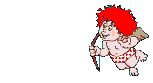 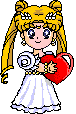 День святого Валентина
День святого Валентина, или День всех влюблённых — праздник, который 14 февраля отмечают многие люди по всему миру. 
Отмечающие этот праздник дарят любимым и дорогим людям цветы, конфеты, игрушки, воздушные шарики и особые открытки (часто в форме сердечка), со стихами, любовными признаниями или пожеланиями любви — валентинки.
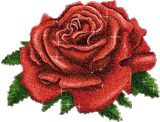 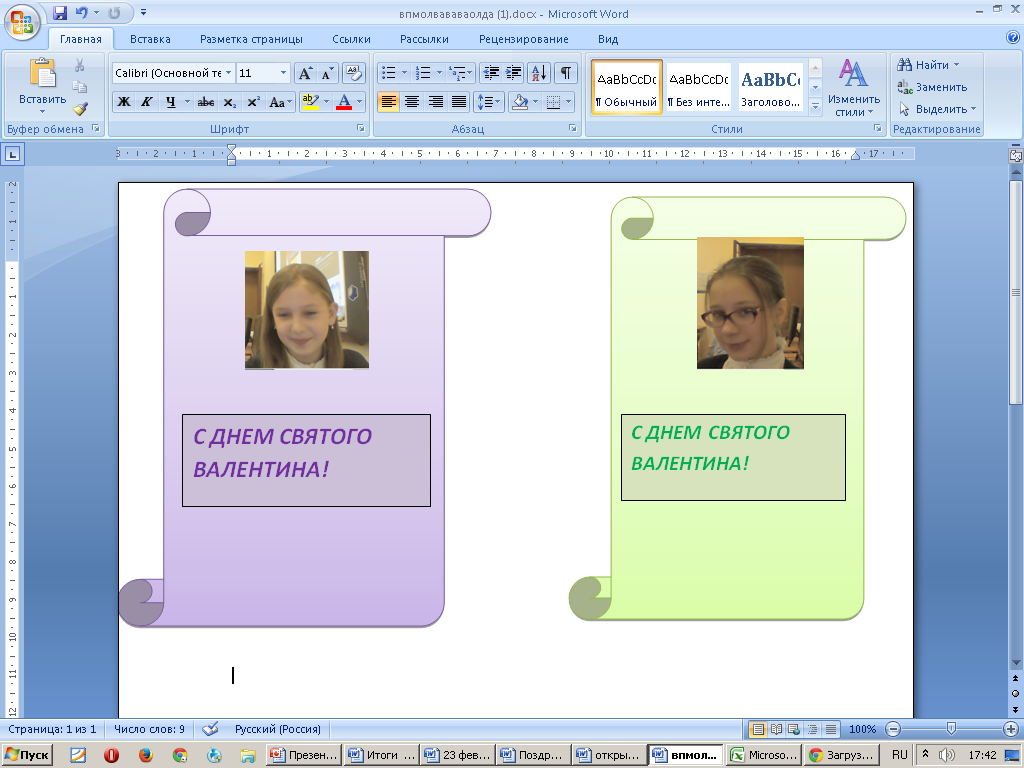 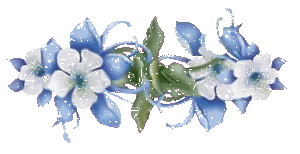 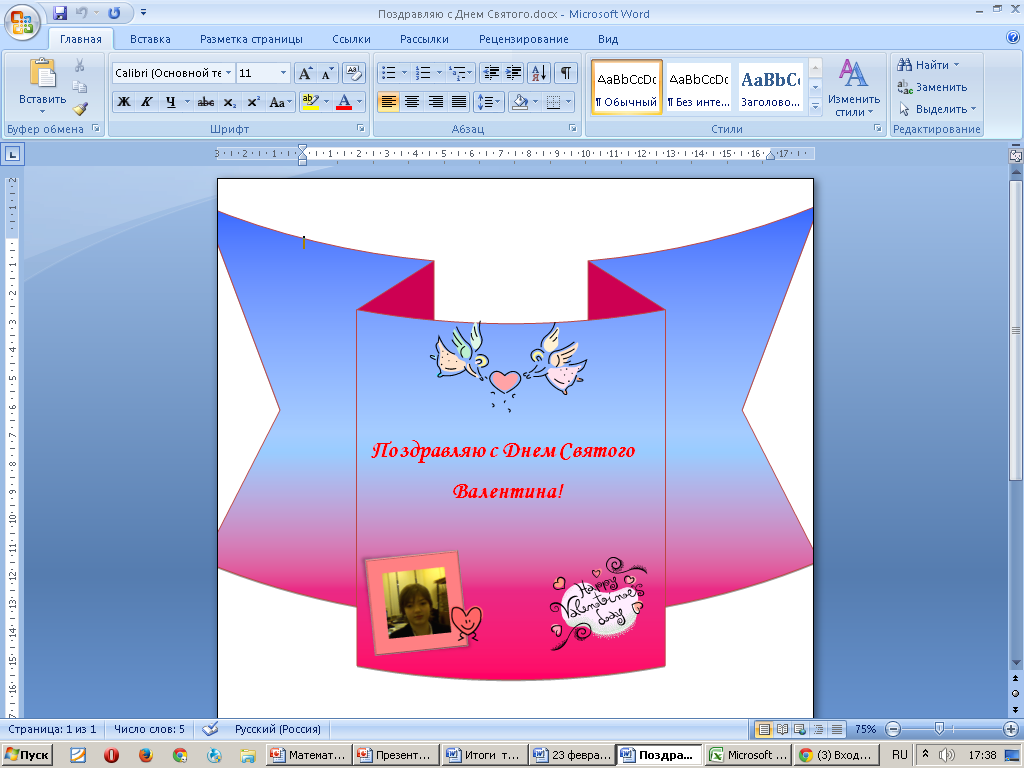 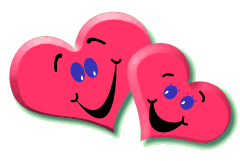 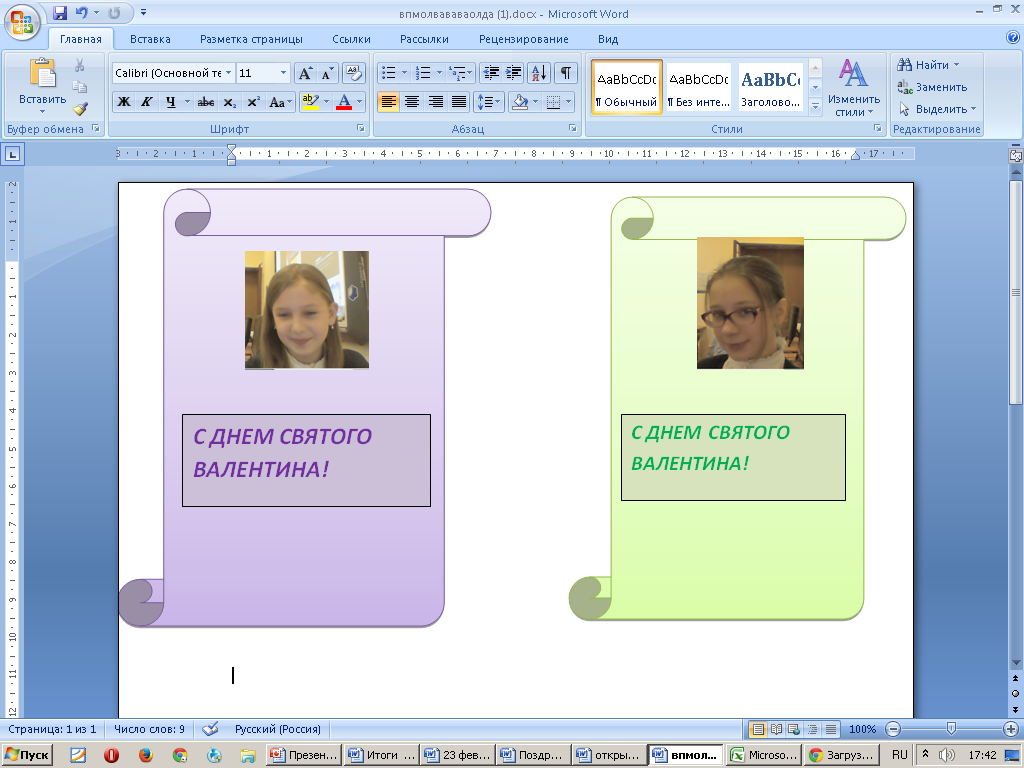 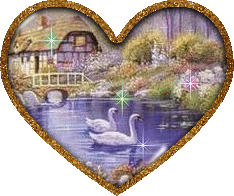 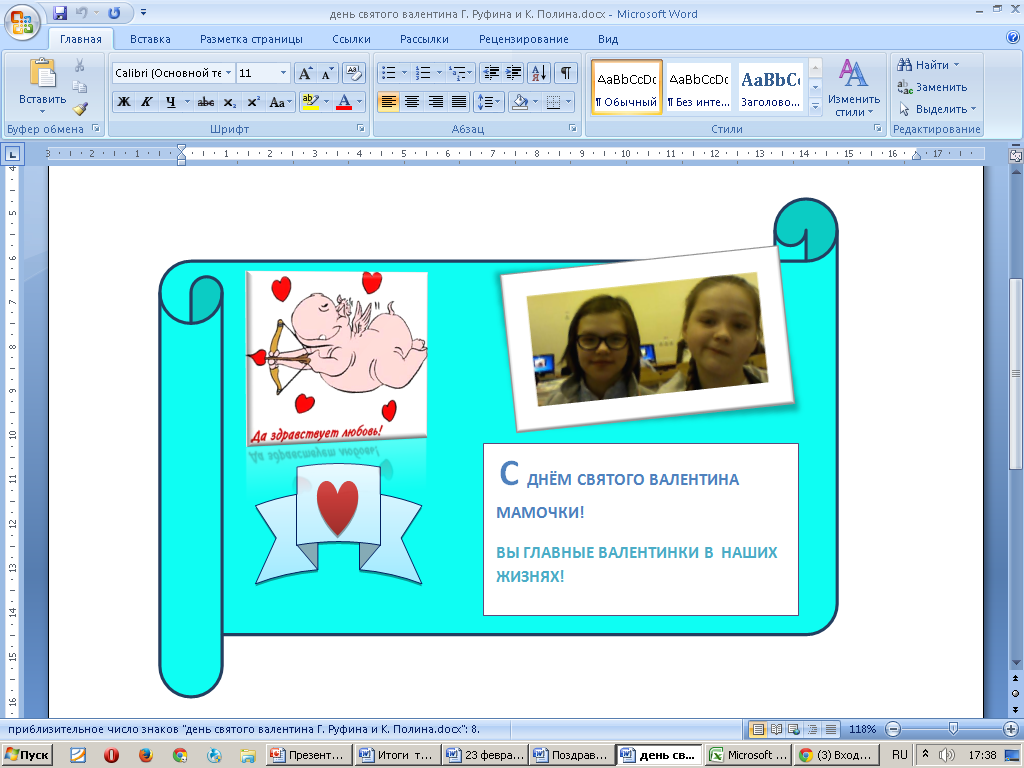 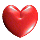 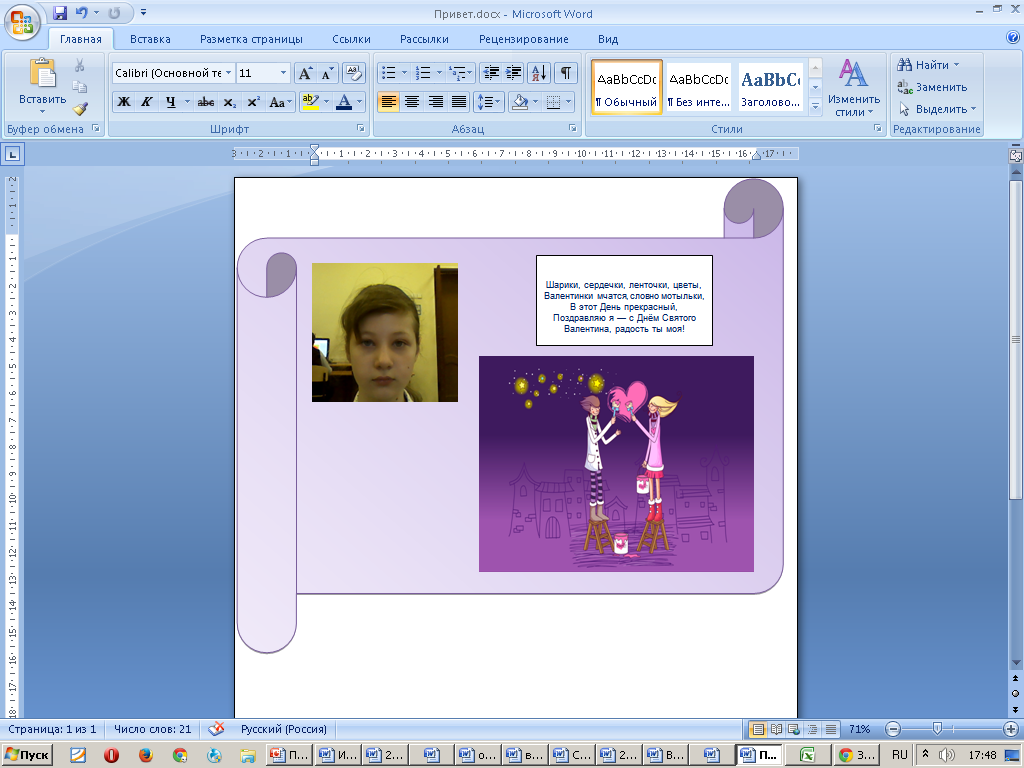 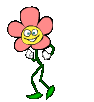 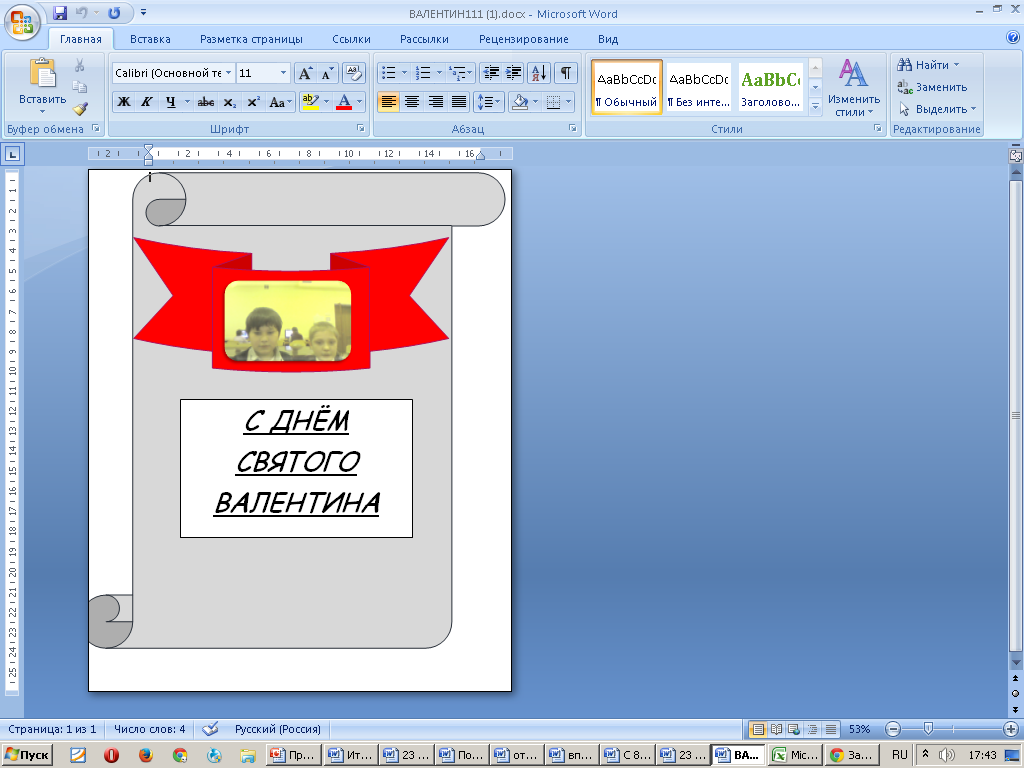 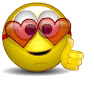 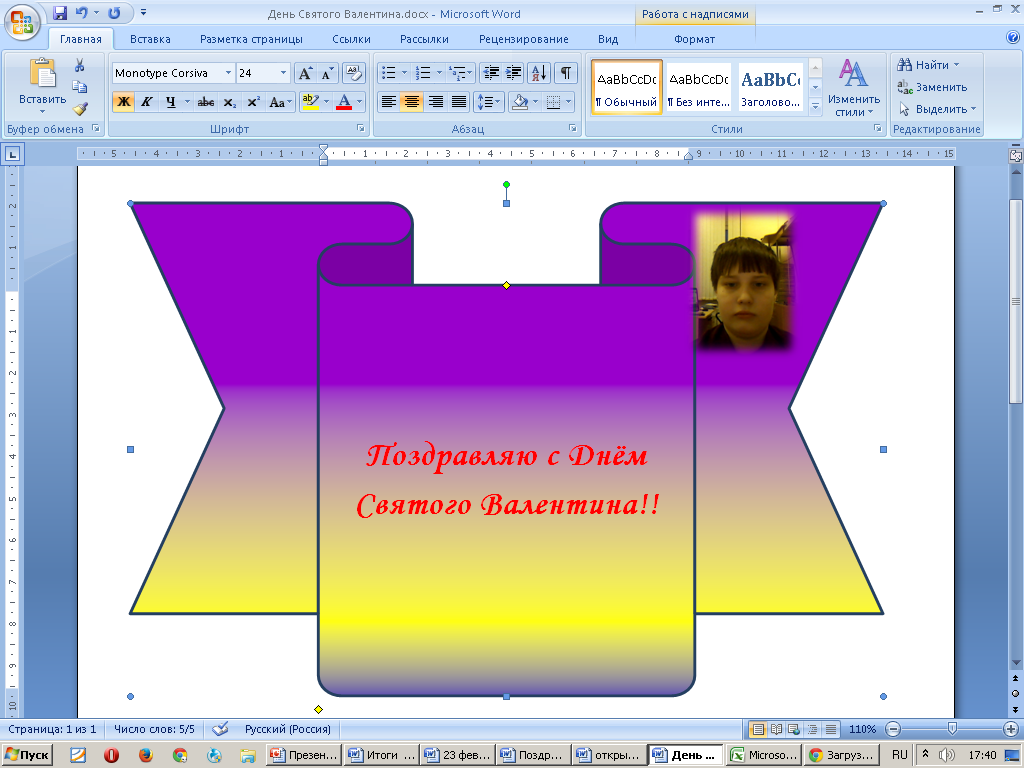 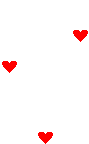 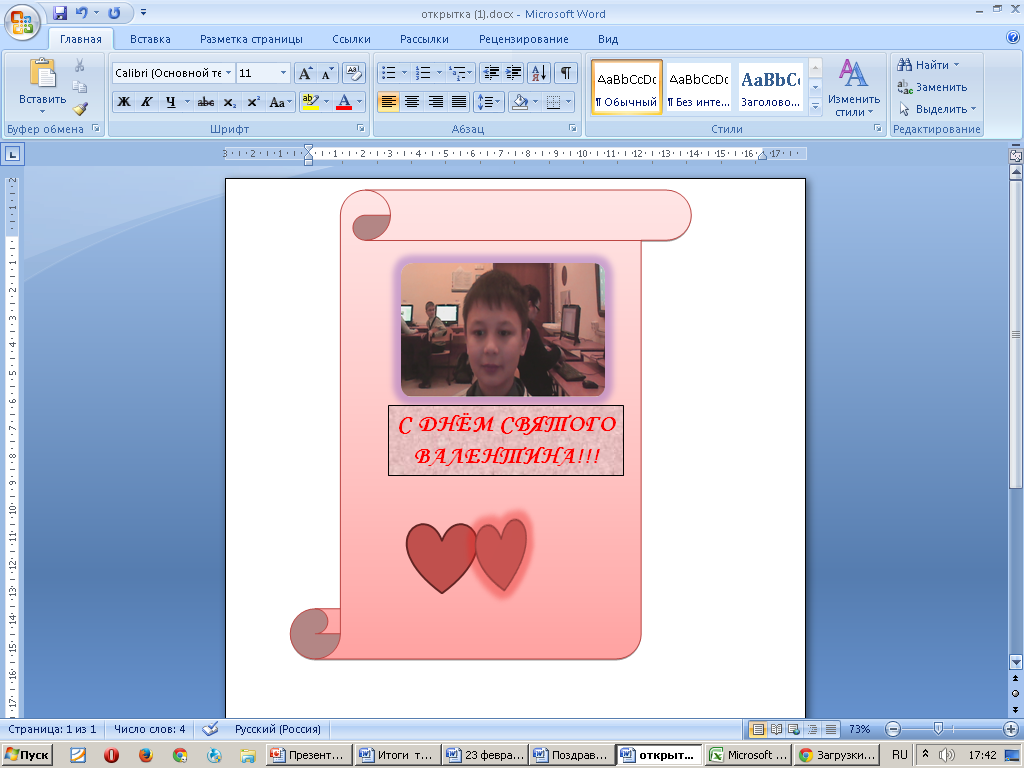 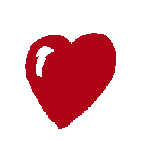 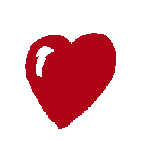 День защитника Отечества
23 февраля отмечается один из дней воинской славы России — День защитника Отечества. 
Эта дата была установлена Федеральным законом «О днях воинской славы и памятных датах России», принятым Государственной думой и подписанным президентом РФ Б.Ельциным 13 марта 1995 года.
День Советской Армии и Военно-Морского Флота
Принято было считать, что 23 февраля 1918 года отряды Красной гвардии одержали свои первые победы под Псковом и Нарвой над регулярными войсками кайзеровской Германии. Вот эти первые победы и стали «днем рождения Красной Армии».
В 1922 году эта дата была официально объявлена Днем Красной Армии. 
Позднее 23 февраля ежегодно отмечался в СССР как всенародный праздник — День Советской Армии и Военно-Морского Флота. 
После распада Советского Союза дата была переименована в День защитника Отечества.
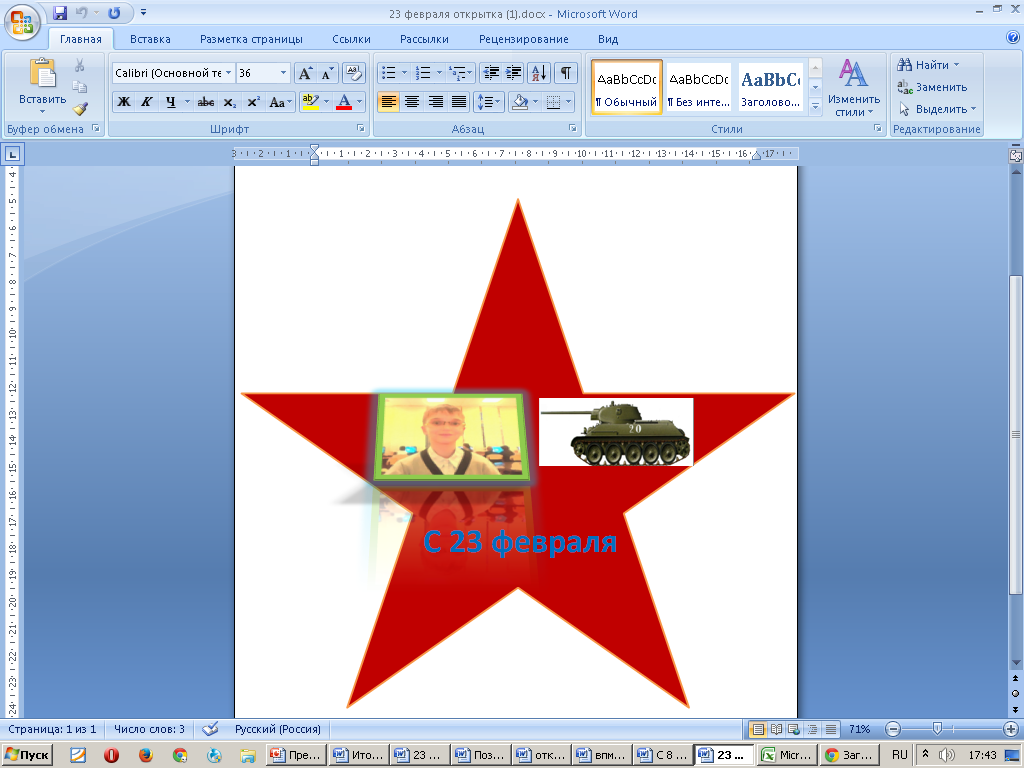 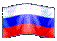 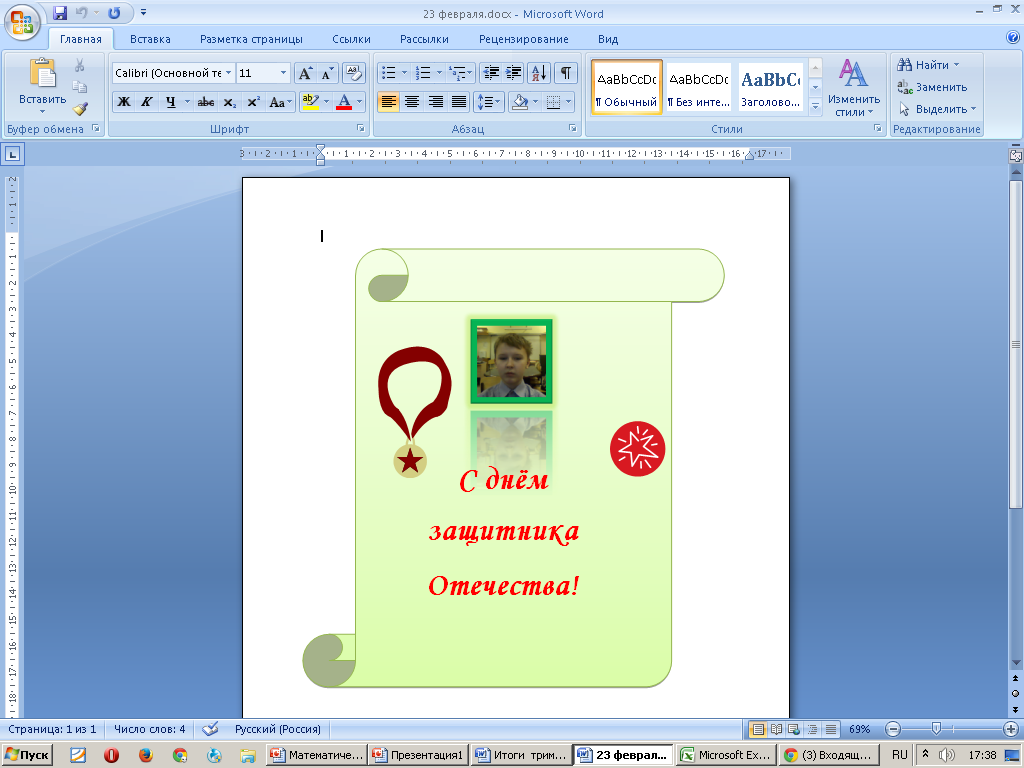 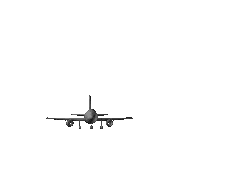 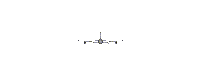 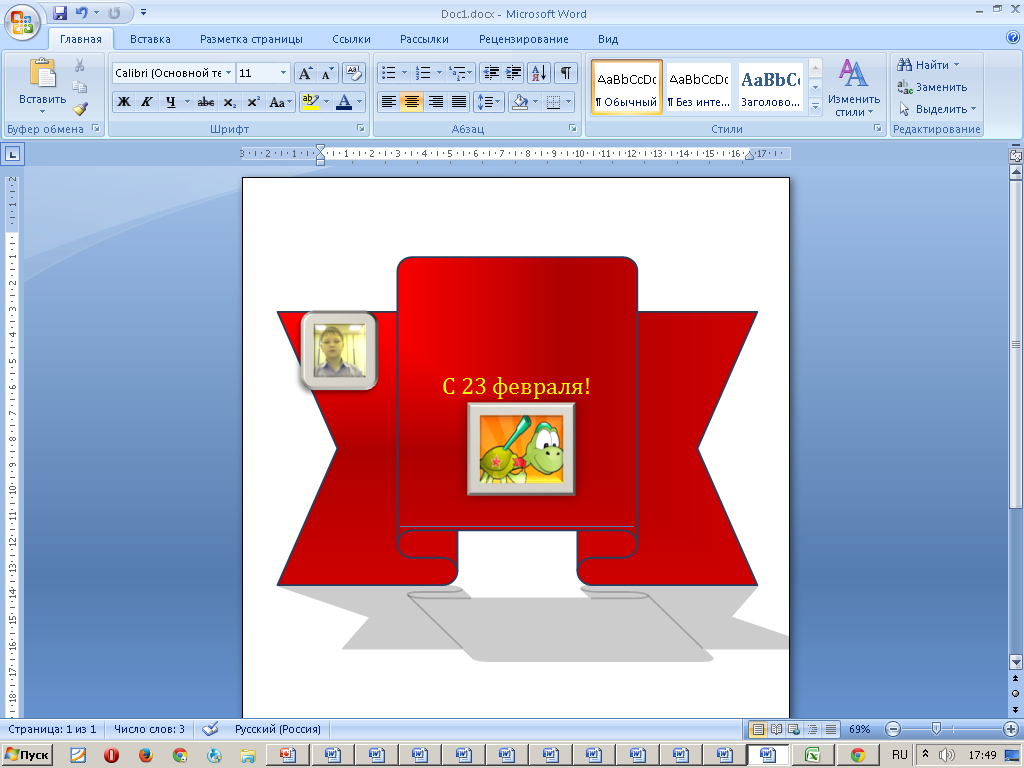 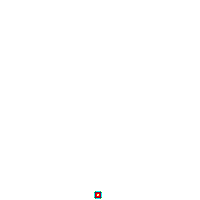 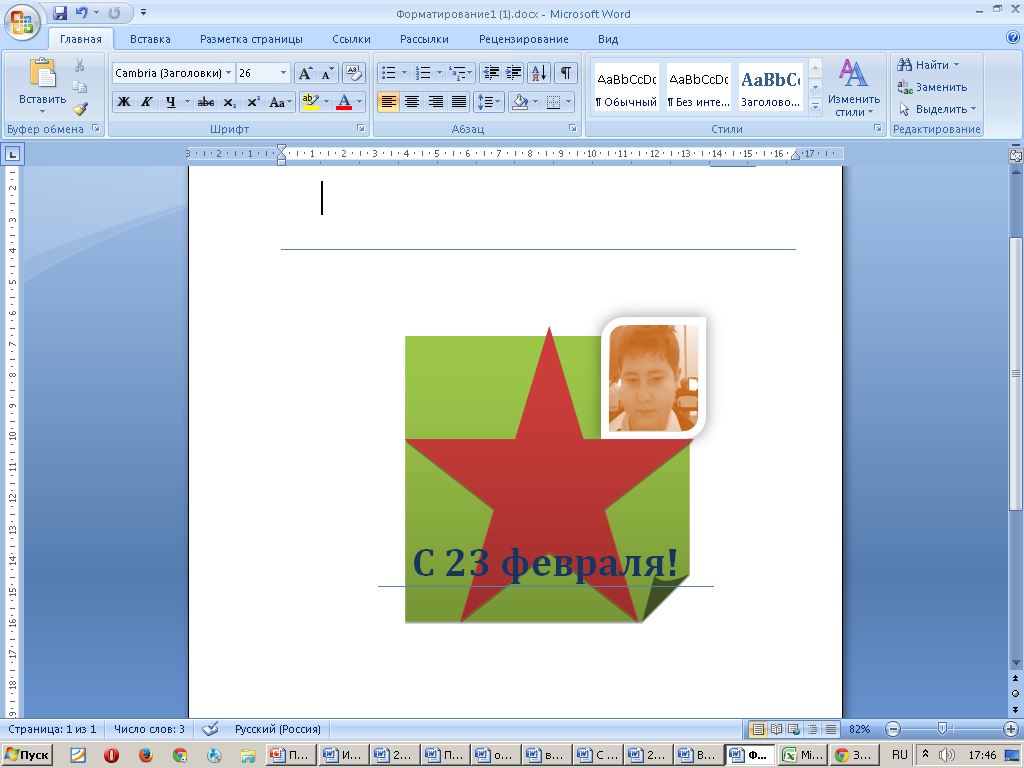 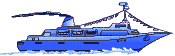 Международный женский день
Международный женский день - праздник, отмечаемый ежегодно 8 марта в ряде стран как «женский день».
Ежегодно отмечается ООН как Международный день борьбы за права женщин и международный мир.
Исторически появился как день солидарности трудящихся женщин в борьбе за равенство прав и эмансипацию.
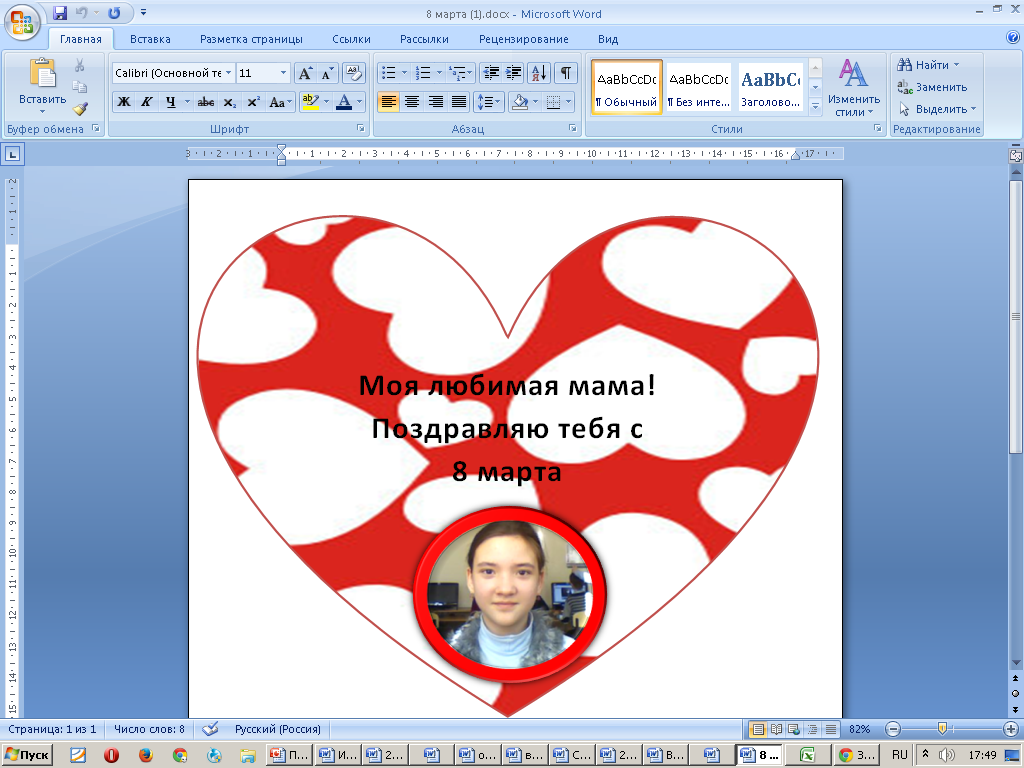 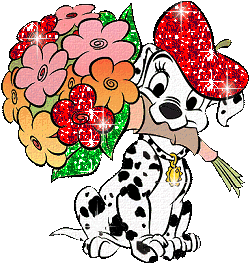 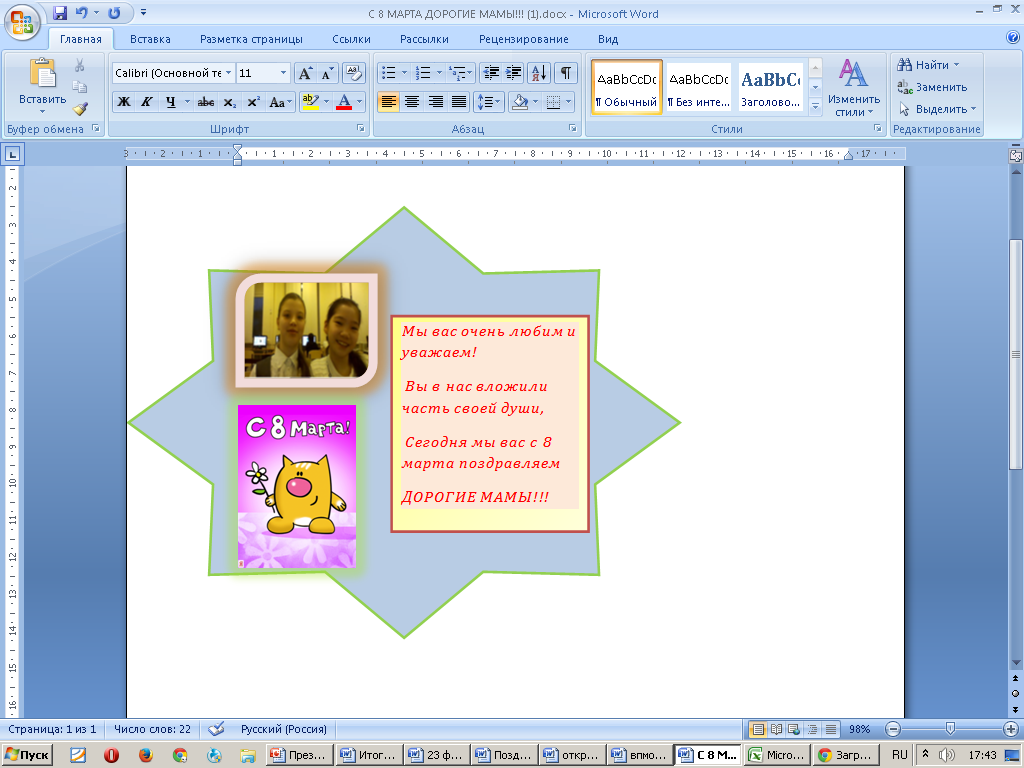 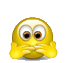 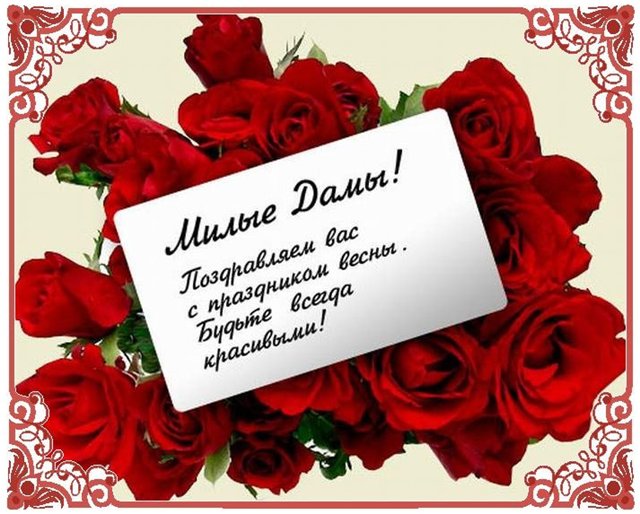